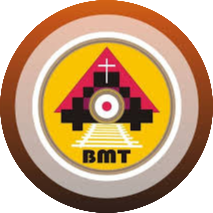 THỨ BA TUẦN XV THƯỜNG NIÊN C
Ca nhập lễ
Phần tôi, nhờ công chính, tôi sẽ được nhìn thấy thánh nhan Chúa, tôi sẽ được no thoả khi Chúa tỏ bầy sự vinh quang của Chúa
Bài Đọc 1: Xh 2, 1-15a
“Bà đặt tên cho trẻ là Môsê, vì vớt nó dưới nước lên; và khi đã khôn lớn Môsê đi thăm anh em”.
Trích sách Xuất Hành
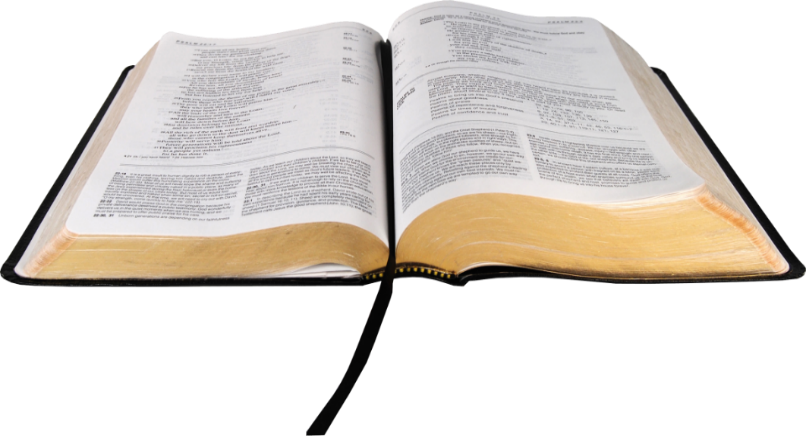 Đáp Ca:
Tv 68, 3. 14. 30-31. 33-34
Ðáp:  Các bạn khiêm cung, các bạn tìm kiếm Chúa, lòng các bạn hãy hồi sinh
Alleluia, alleluia! – Lạy Chúa, xin dạy bảo con về lối bước của Chúa, và xin hướng dẫn con trong chân lý của Ngài. – Alleluia.
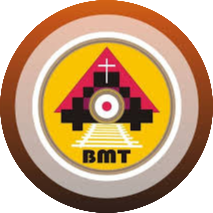 Phúc Âm: Mt 11, 20-24
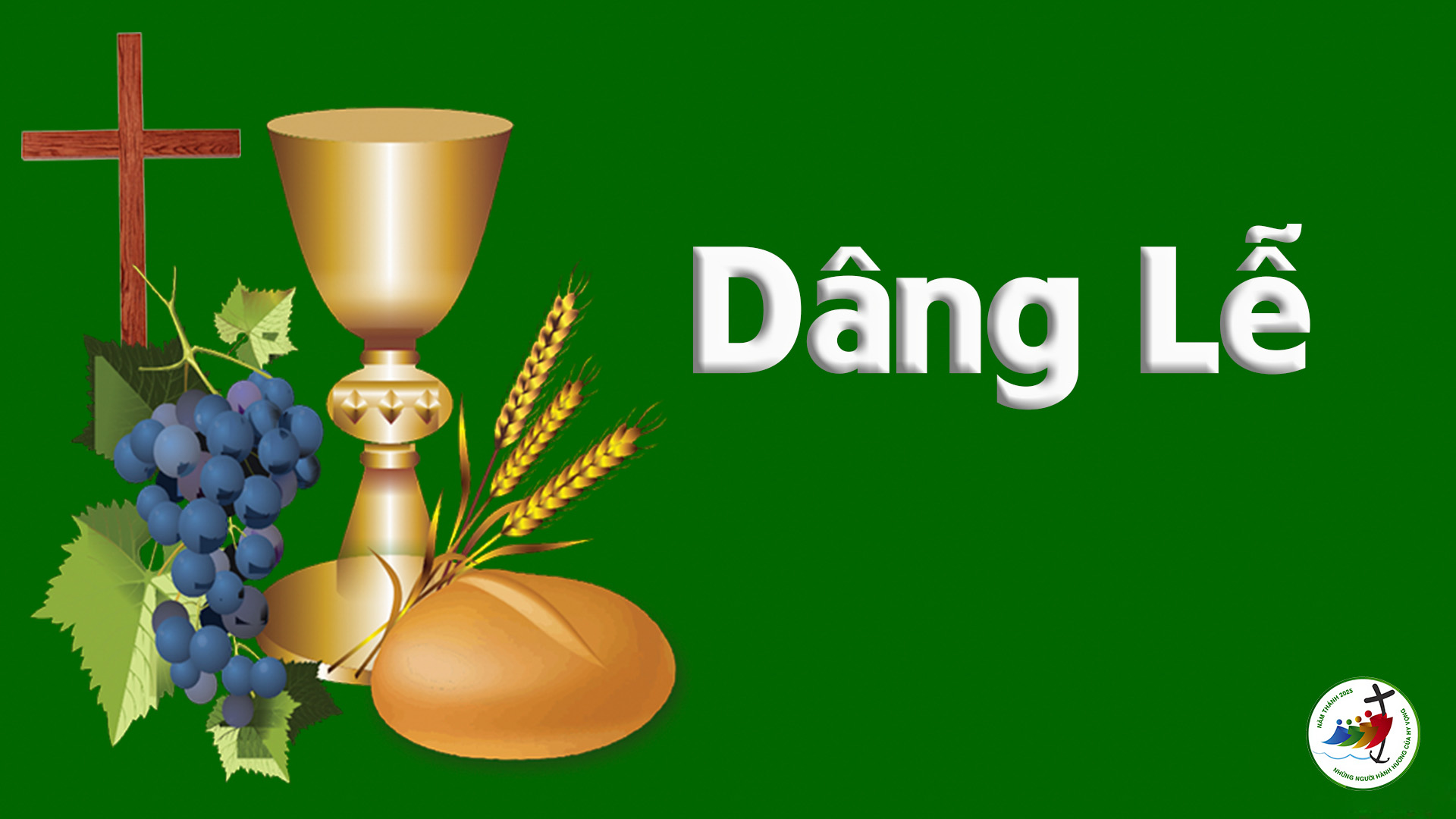 Ca hiệp lễ
Đến như chim sẻ còn kiếm được nhà, và chim nhạn tìm ra tổ ấm, để làm nơi ấp ủ con mình, cạnh bàn thờ Chúa, ôi Chúa thiên binh. Ôi đại vương và Thiên Chúa tôi. Phúc cho những ai trú ngụ nơi nhà Chúa, họ sẽ ca tụng Chúa tới muôn đời.
Ca Kết Lễ
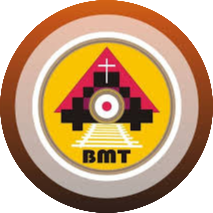 THỨ BA TUẦN XV THƯỜNG NIÊN C